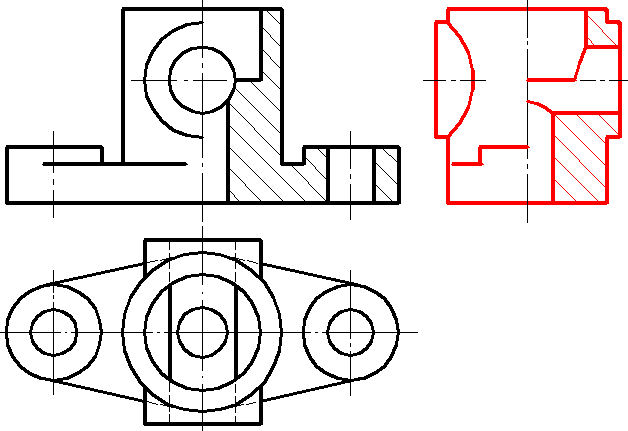 6-13 求作左视图(取半剖视)
6-14 求作左视图(取半剖视)
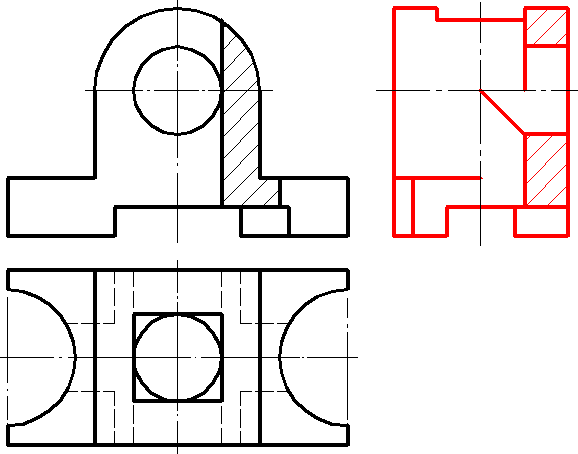 6-15 求作主视图(取全剖视)
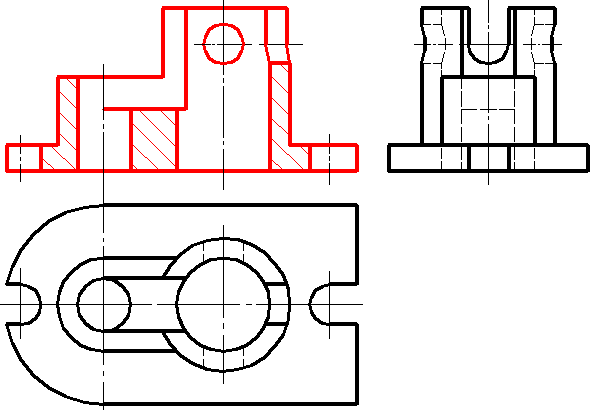 6-16 求作左视图(取全剖视)
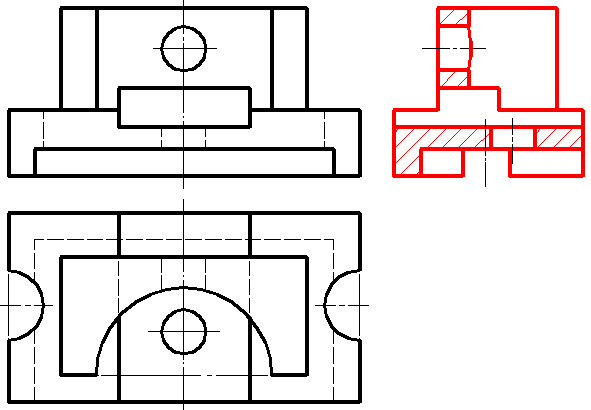 6-17 求作主视图(取半剖视)
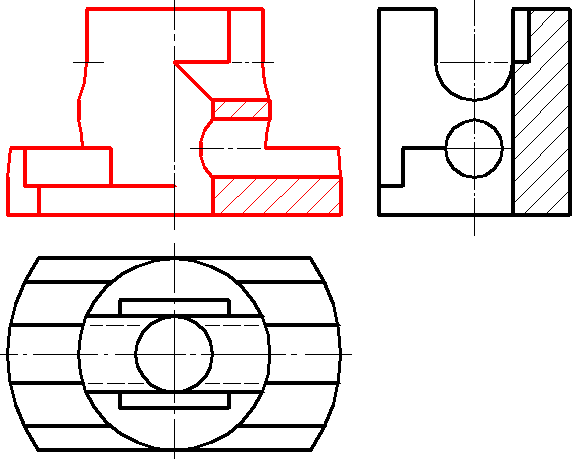 6-18 求作左视图(取全剖视)
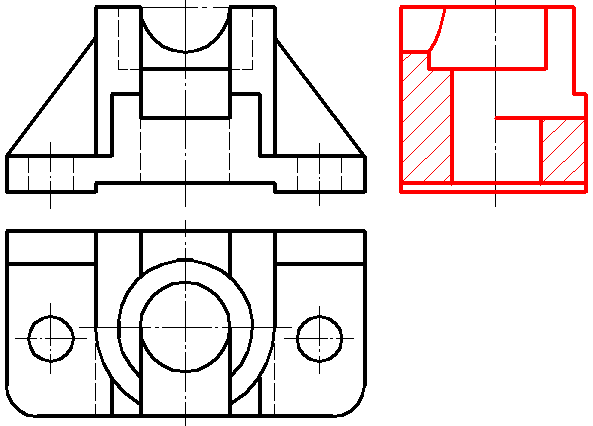